Фотосинтез
Выполнила ученица
Здыбель Надежда, 10 класс
Руководитель: учитель химии
Алимова Э.Н.
МОУ «Вольновская школа»
Республика Крым, п.Вольное
2015г.
Фотосинтез-это..
Фотосинтез — процесс образования органических веществ из углекислого газа и воды на свету при участии фотосинтетических пигментов (хлорофилл у растений, бактериохлорофилл и бактериородопсин у бактерий).
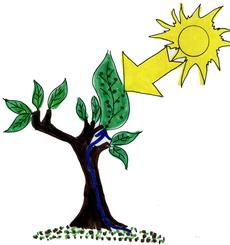 Световые и темновые реакции фотосинтеза
Темновая реакция
Не зависит от света
Зависит от температуры
Световая реакция
Зависит от света
Не зависит от температуры
Протекают на мембранах
Световые и темновые реакции фотосинтеза.
Значение фотосинтеза в природе и жизни человека.
Растения – посредники между космосом и жителями Земли.
Образование органических веществ (питание для всех жителей Земли).
Образование кислорода для дыхания всех жителей Земли.
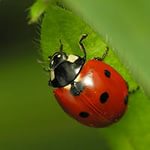 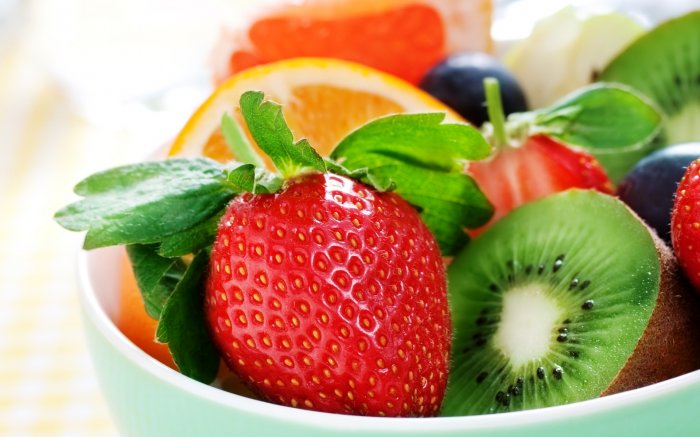